আজকের মাল্টিমিডিয়া 
ক্লাসে সবাইকে 
স্বাগতম
শিক্ষক পরিচিতি-
আবদুল আজিজ 
সহকারী প্রধান শিক্ষক
পশ্চিম শিলক বেদৌরা আলম চৌধুরী উচ্চ বিদ্যালয়।
শিলক,রাঙ্গুনিয়া,চট্রগাম।
পাঠ পরিচিতিঃ
শ্রেণিঃ৯ম
বিষয়ঃ সাধারণ গণিত
অধ্যায়ঃ৮ম
পাঠঃউপপাদ্য২০
সময়ঃ৪৫ মিঃ 
তারিখঃ১7.02.2021
পূর্বের পাঠের আলোচনাঃ
ব্যাস কাকে বলে?
পরিধি কি?
চাপ কাকে বলে?
উপরের চিত্র দুটি কিসের?
উপরের কোণ দুইটি কী ধরনের কোণ
আজকের পাঠঃ
বৃত্তের একই চাপের উপর দন্ডায়মান
কেন্দ্রস্থ কোণ বৃত্তস্থ কোণের দ্বিগুন
শিখনফল
এই পাঠ শিখে শিক্ষার্ত্রীরা---
বৃওস্থ কোণ ও কেন্দ্রস্থ কোণ সম্পর্কে বলতে পারবে।
বৃত্তস্থ কোণ ও কেন্দ্রস্থ কোণের মধ্যে সম্পর্ক প্রমাণ করতে পারবে।
বৃত্তস্থ কোণ
কেন্দ্রস্থ কোণ
বহিঃস্থ কোণ
O কেন্দ্রবিশিষ্ট ABC বৃত্তের একই উপচাপ BC এর উপর দন্ডায়মান <BAC বৃত্তস্থ কোণ এবং <BOC কেন্দ্রস্থ কোণ ।A বিন্দু দিয়ে কেন্দ্রগামী রেখাংশ AD আকি।
প্রমাণ করতে হবে যে  <BOC =2 <BAC
A
O
D
C
B
প্রমাণঃ∆ AOB এর বহিঃস্থ কোণ <BOD =<BAO+<ABO
∆AOB এ OA=OB  হওয়ায় 
<BOD=<BAO+<BAO
<BOD=2<BAO-------(1)
অনুরূপভাবে  প্রমাণ করা যায় যে, < COD=2<CAO-----(2)
1নং+2নং যোগ করে  পাই –
<BOD+<COD=2<BAO+2<CAO
<BOC=2<BAC  (প্রমাণিত)
?
একক কাজঃ
চিত্রসহ একটি  বৃত্তস্থ কোণের সংজ্ঞা দাও।
চিত্রসহ একটি  কেন্দ্রস্থ কোণের সংজ্ঞা দাও।
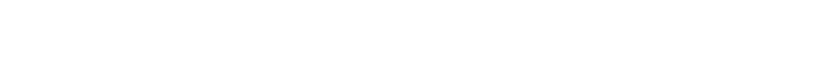 চিত্রসহ একটি  বহিঃস্থ  কোণের সংজ্ঞা দাও।
দলীয় কাজঃ
প্রমাণ কর যে ,<BOC=2<BAC
বাড়ির কাজঃ
A
D
O
O
B
C
E
F
প্রমাণ কর যে, < BOC=< EDF
ধন্যবাদ